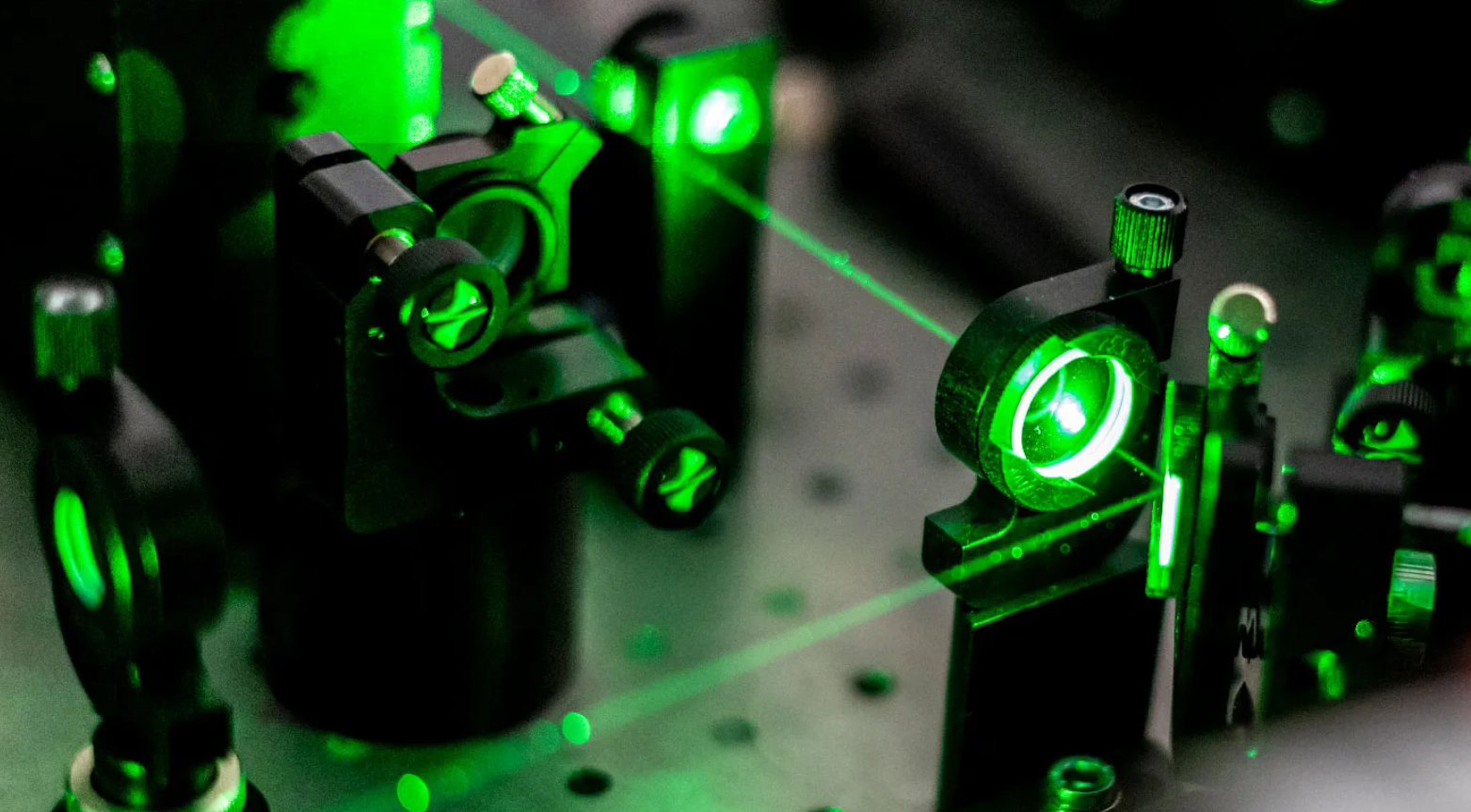 Application of machine-learning in pulse train tuning for multicycle THz generation
Marcos Puerto Matías

Christian Rentschler
Nicholas Matlis
SUMMER STUDENT 

SUPERVISORS
Which is the objective of AXSIS?
Electrons accelerated by THz radiation:
Reduced size, cost and complexity
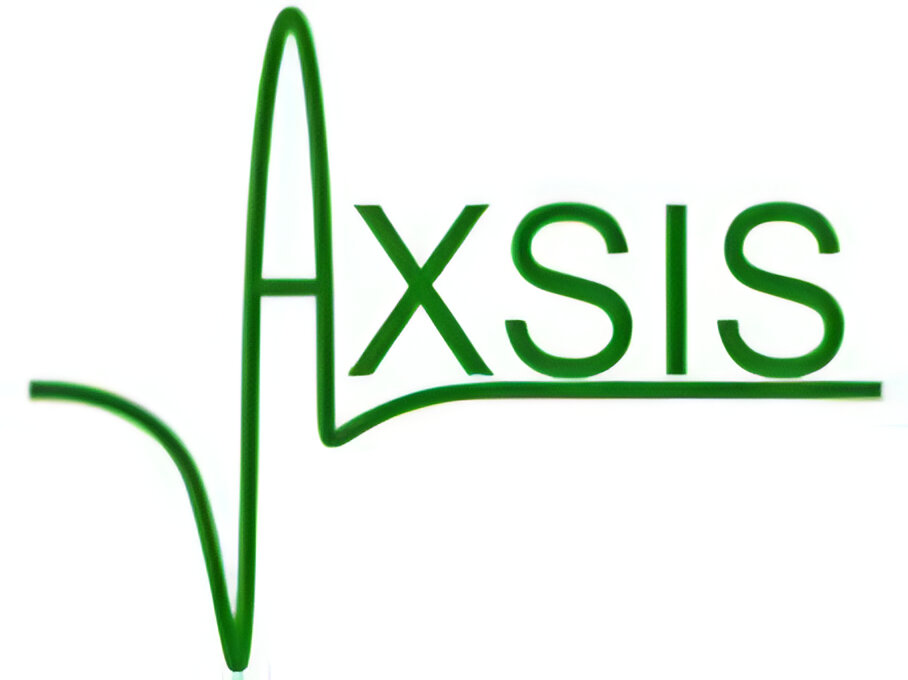 Compact X-ray light source using THz pulses
Objective of
| DESY Summer Student Programme 2024 | Marcos Puerto Matías
Multicycle THz generation: Single pulse
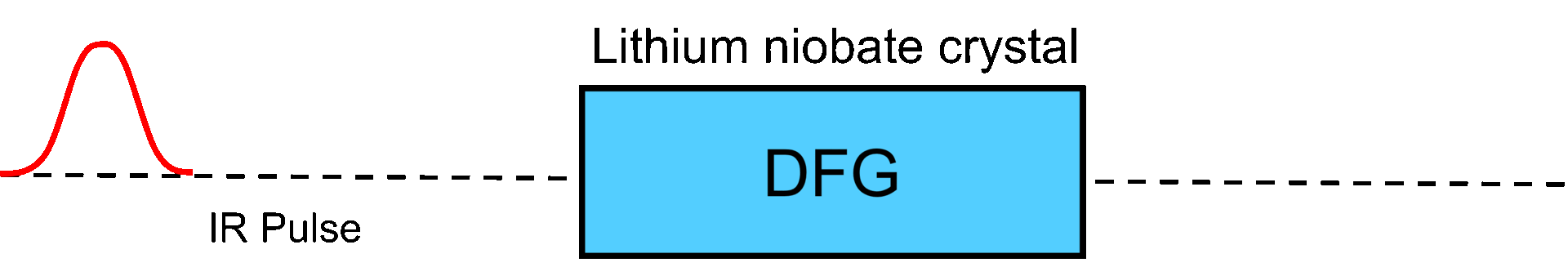 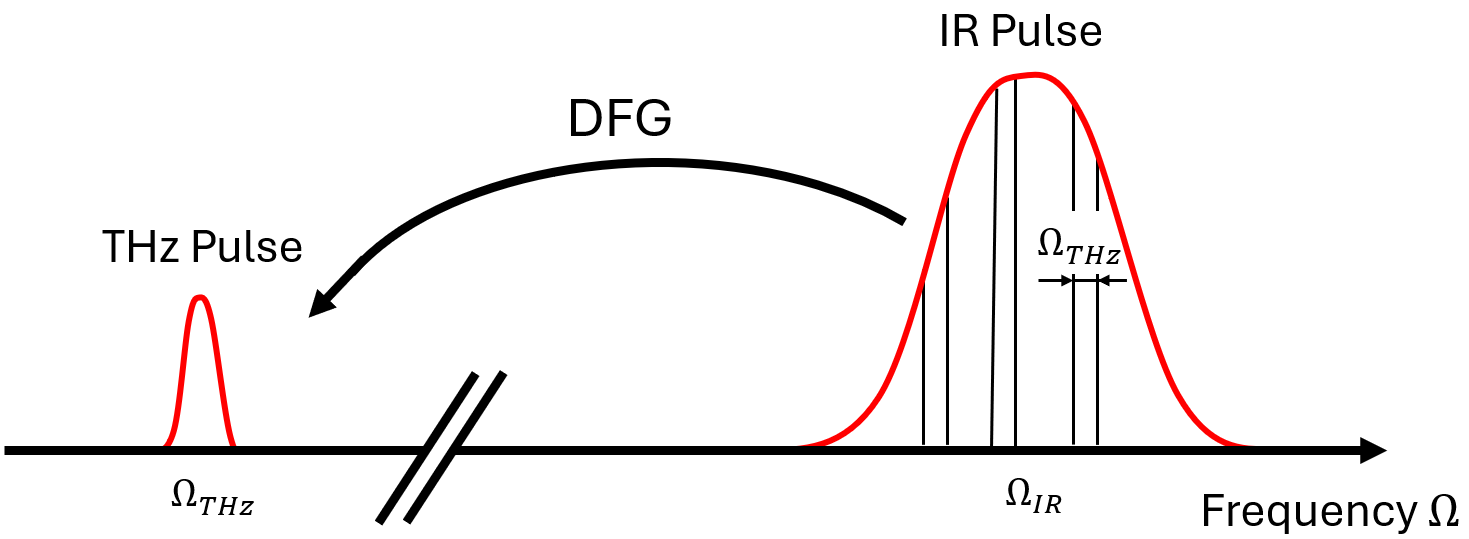 | DESY Summer Student Programme 2024 | Marcos Puerto Matías
Multicycle THz generation: Single pulse
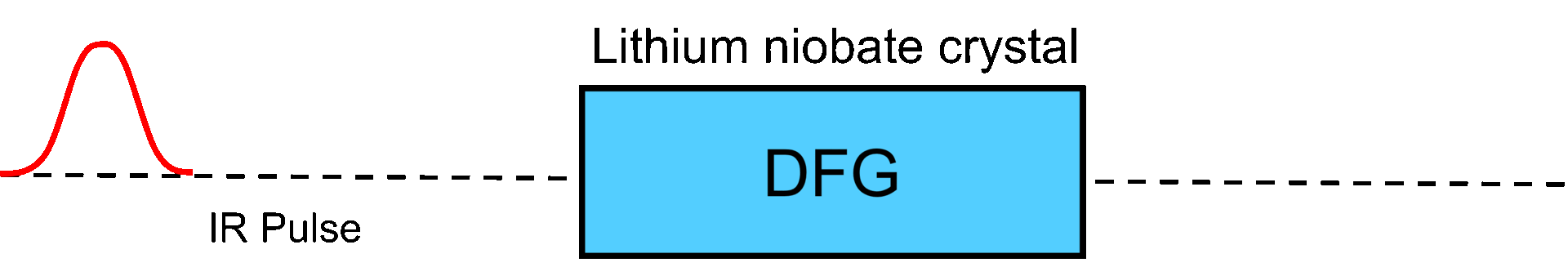 But phase-matching is not satisfied:
| DESY Summer Student Programme 2024 | Marcos Puerto Matías
Multicycle THz generation: Single pulse
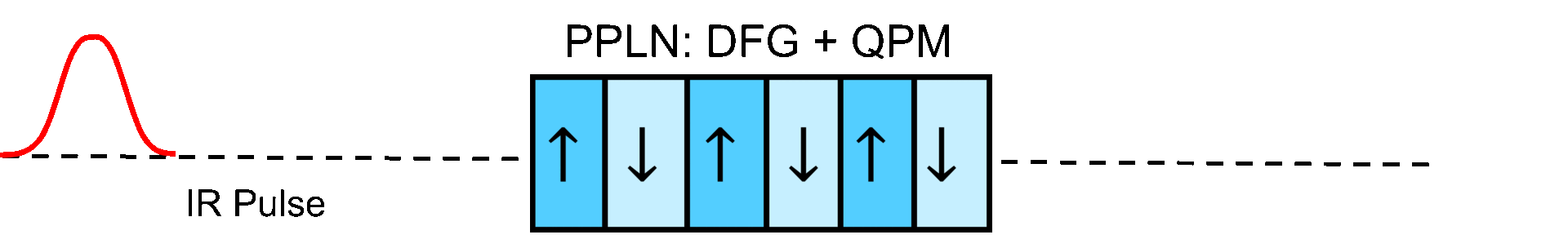 | DESY Summer Student Programme 2024 | Marcos Puerto Matías
Multicycle THz generation: Train of pulses
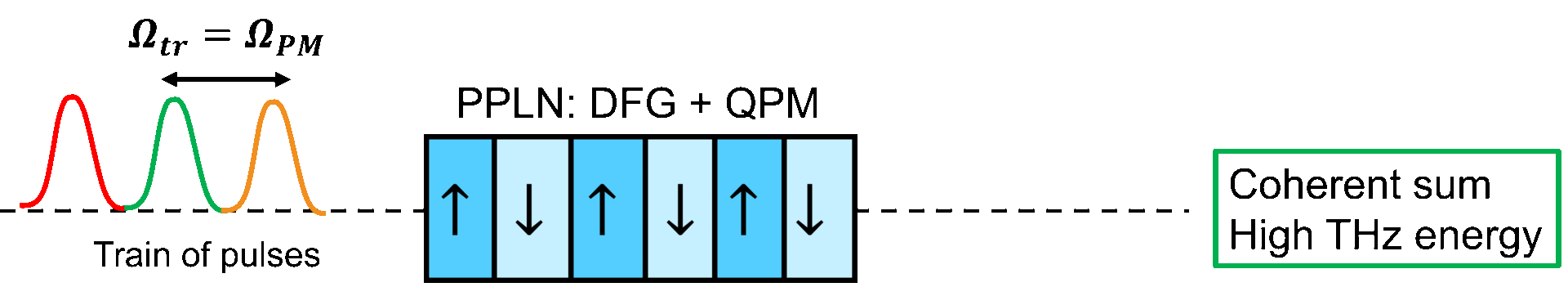 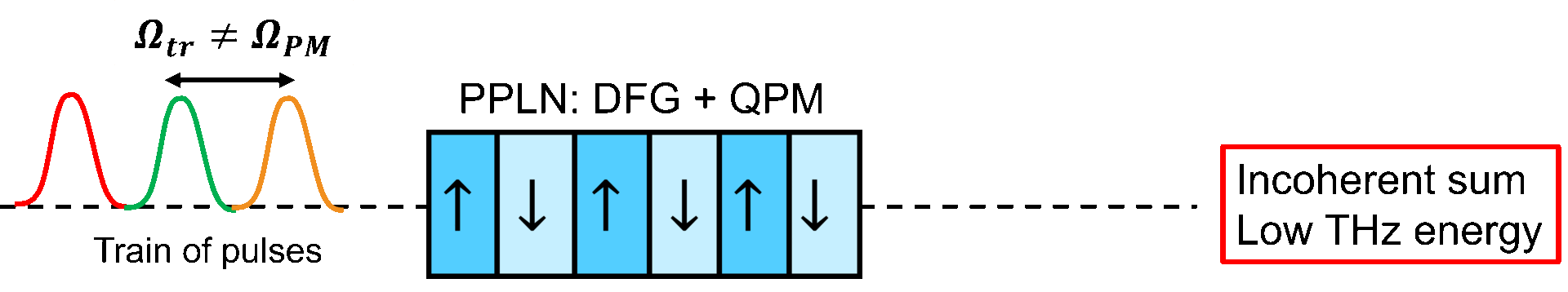 | DESY Summer Student Programme 2024 | Marcos Puerto Matías
Multicycle THz generation: Train of pulses
PPLN: DFG + QPM
Coherent sum
High THz energy
PPLN: DFG + QPM
Incoherent sum
Low THz energy
| DESY Summer Student Programme 2024 | Marcos Puerto Matías
Experimental setup: Pulse divider
Eight Michelson interferometers: 256 pulses
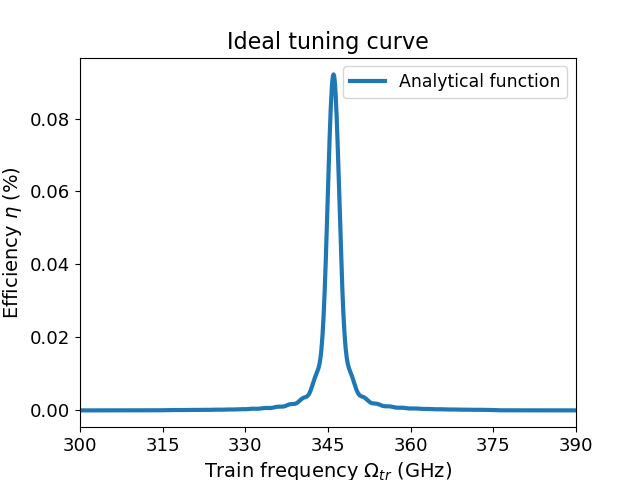 Motorized stage
<
<
s-polarized
p-polarized
p & s-polarized
| DESY Summer Student Programme 2024 | Marcos Puerto Matías
How is the curve affected by time errors?
We obtain lower THz efficiency
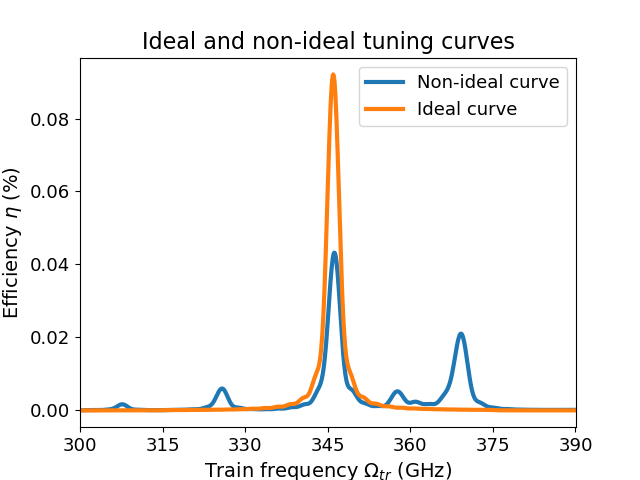 Motorized stage
<
<
s-polarized
p-polarized
p & s-polarized
| DESY Summer Student Programme 2024 | Marcos Puerto Matías
Application of ML algorithm: Methodology
The input is a non-ideal tuning curve and the output is the set of eight time errors.
ML algorithm
Corrected tuning curve
| DESY Summer Student Programme 2024 | Marcos Puerto Matías
Application of ML algorithm: DE algorithm
Starts with an initial population and evolves it using the best individual
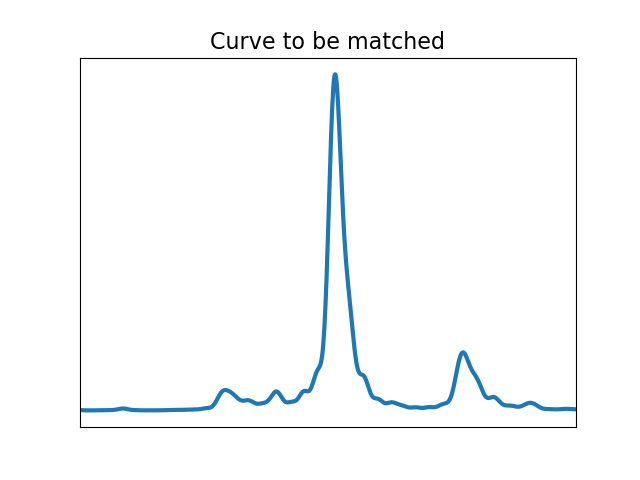 Iteration 1
Iteration 100
Iteration 10
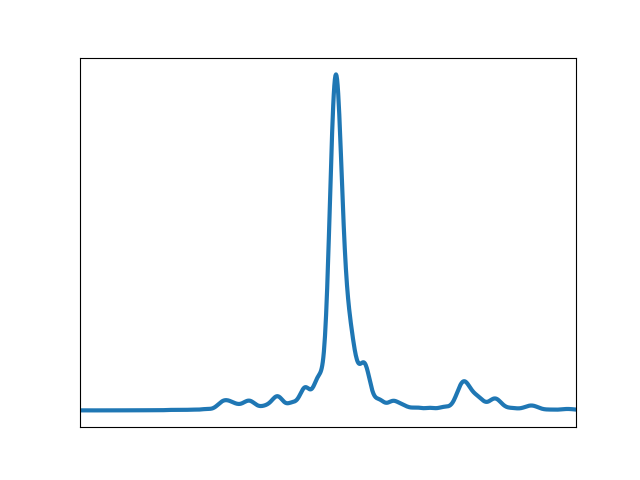 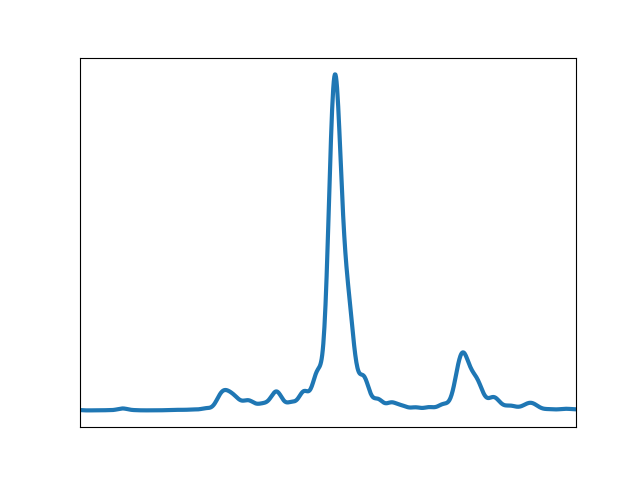 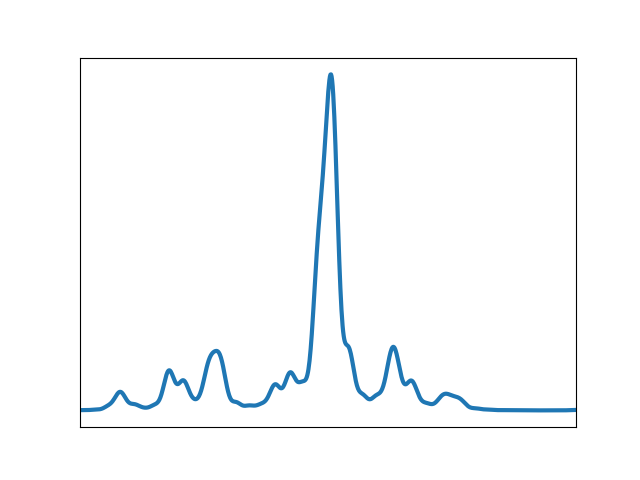 | DESY Summer Student Programme 2024 | Marcos Puerto Matías
Application of ML algorithm: Simulated data
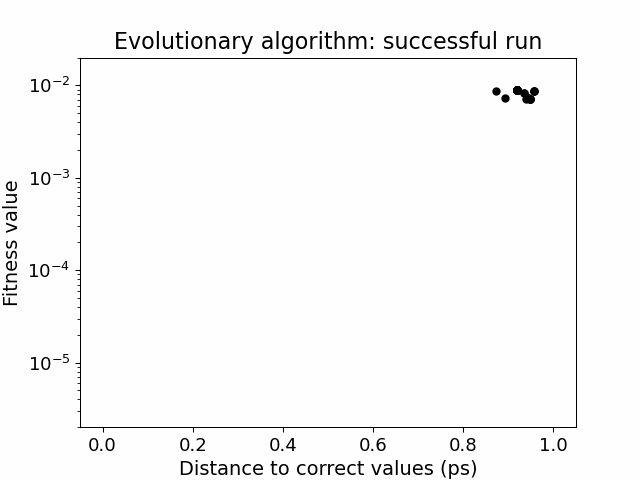 Success rate: 70%, but in the other 30% we know the global minimum was not reached looking at the fitness, so we can run it again!

Average runtime: 25 minutes, precise scans can be done in parallel for faster convergence
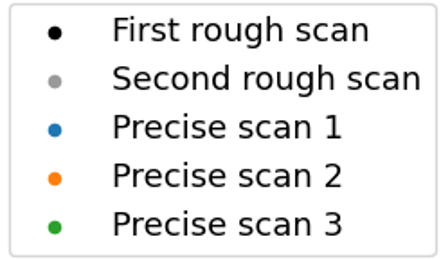 | DESY Summer Student Programme 2024 | Marcos Puerto Matías
Application of ML algorithm: Experimental data
First application to experimental curve. Scan range: 300 – 390 GHz
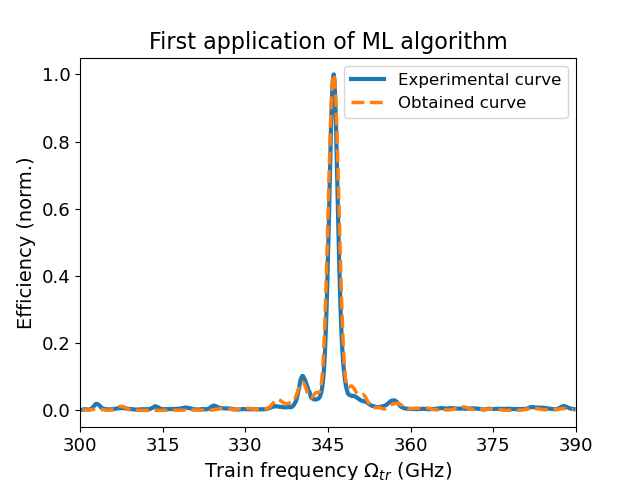 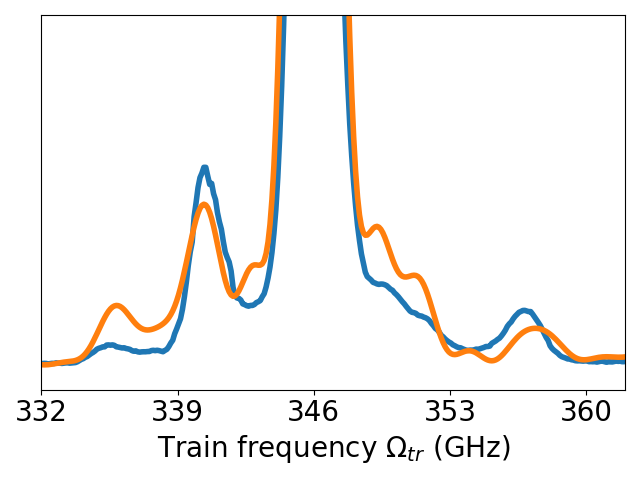 Convergence not as good as expected
| DESY Summer Student Programme 2024 | Marcos Puerto Matías
Application of ML algorithm: Experimental data
Two corrections were applied. Results are not conclusive, more runs have to be done
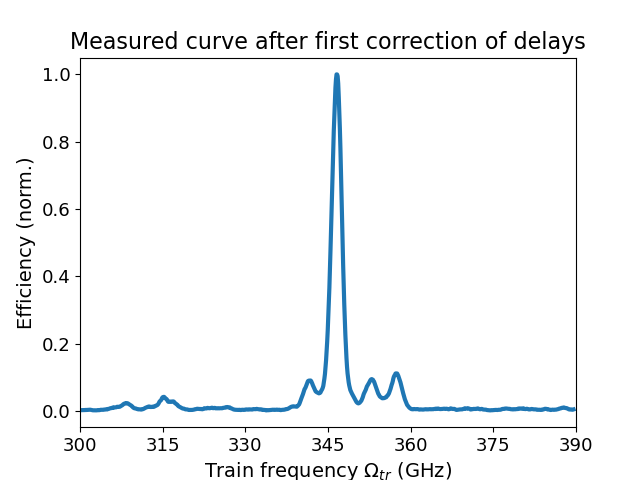 | DESY Summer Student Programme 2024 | Marcos Puerto Matías
Application of ML algorithm: Experimental data
Two corrections were applied. Results are not conclusive, more runs have to be done
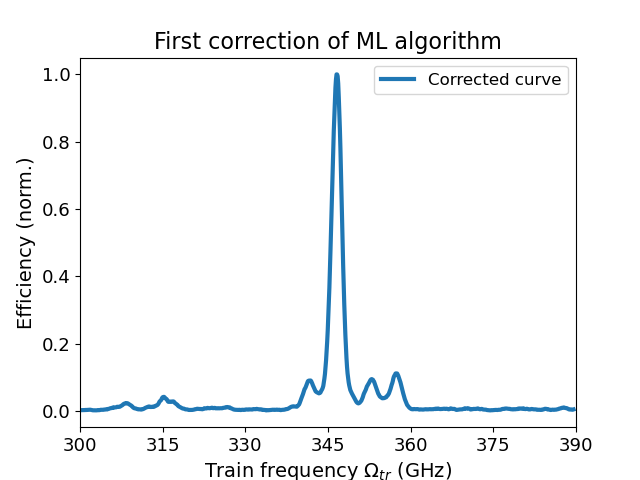 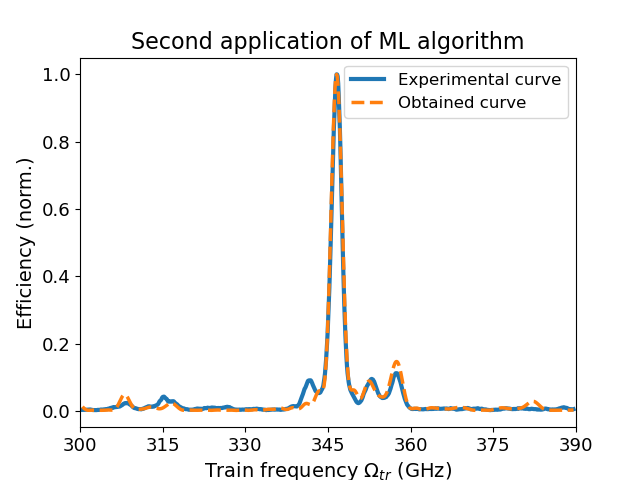 | DESY Summer Student Programme 2024 | Marcos Puerto Matías
Application of ML algorithm: Experimental data
Two corrections were applied. Results are not conclusive, more runs have to be done
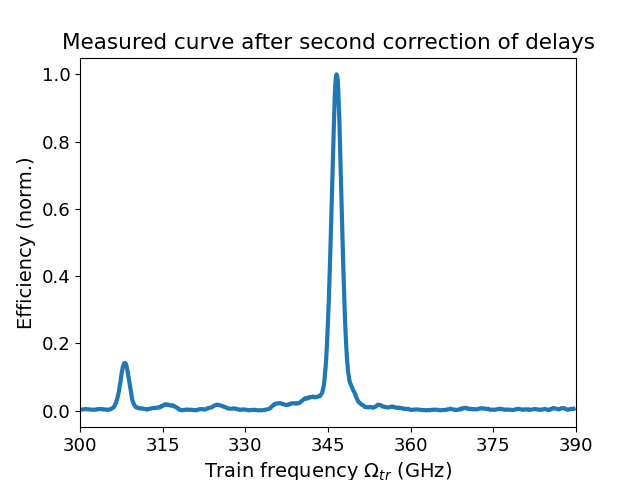 | DESY Summer Student Programme 2024 | Marcos Puerto Matías
Conclusions
Simulation of non-ideal tuning curves using eight time errors

Created a ML algorithm able to identify those time delays

Algorithm successfully applied to simulated data

Application to experimental data is promising but not effective yet
| DESY Summer Student Programme 2024 | Marcos Puerto Matías
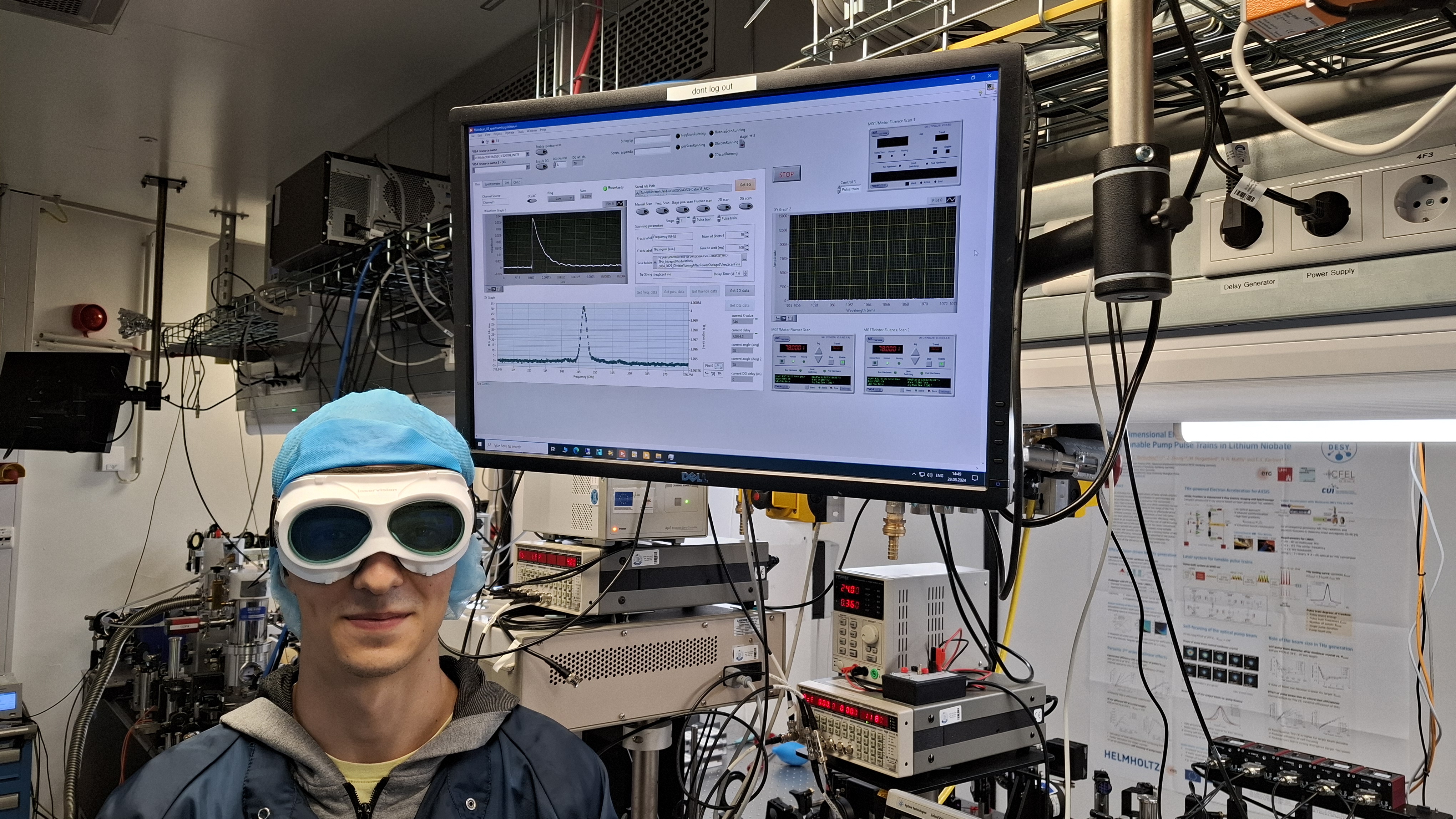 Thank you for your attention
Backup figures
| DESY Summer Student Programme 2024 | Marcos Puerto Matías
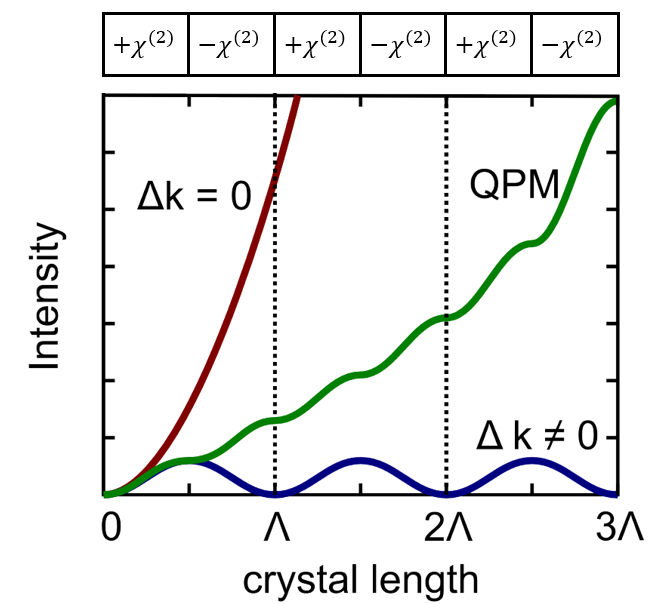 | DESY Summer Student Programme 2024 | Marcos Puerto Matías
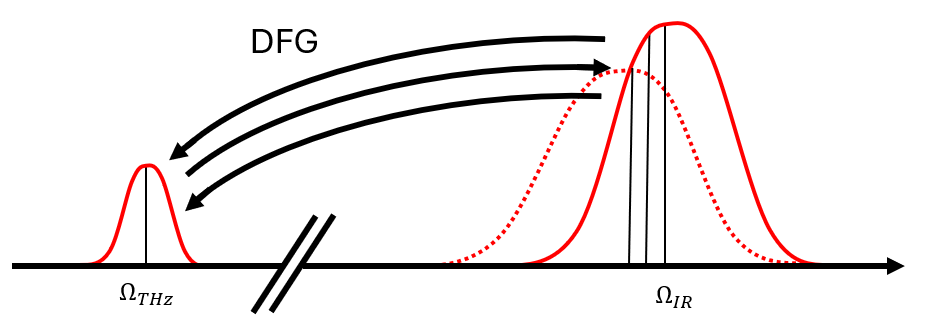 | DESY Summer Student Programme 2024 | Marcos Puerto Matías
| DESY Summer Student Programme 2024 | Marcos Puerto Matías
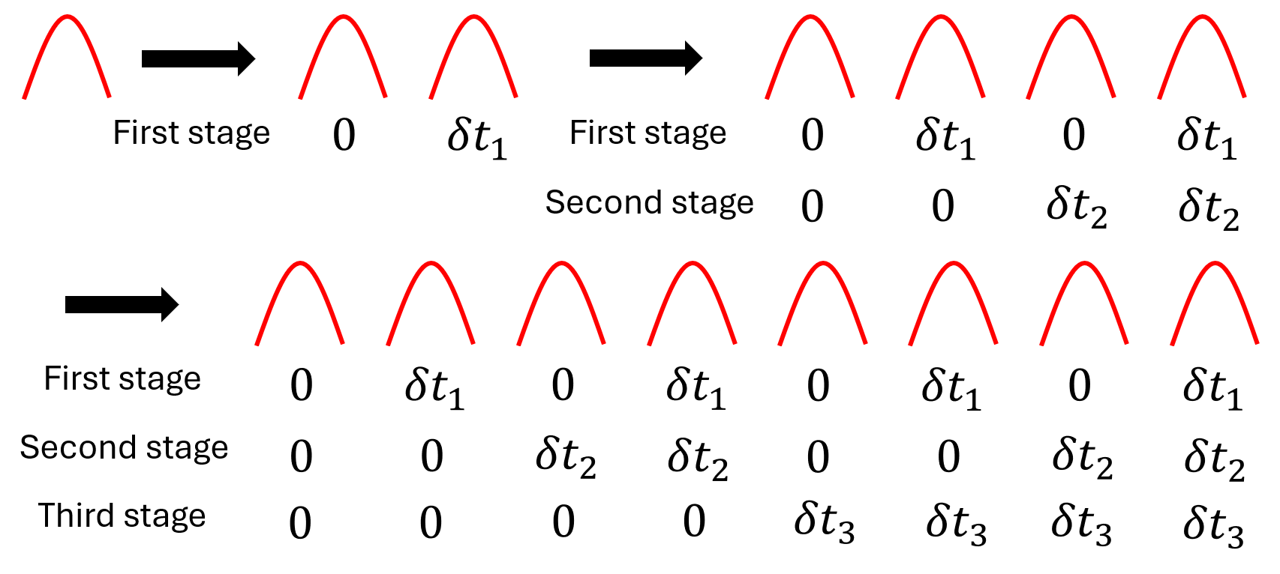 | DESY Summer Student Programme 2024 | Marcos Puerto Matías
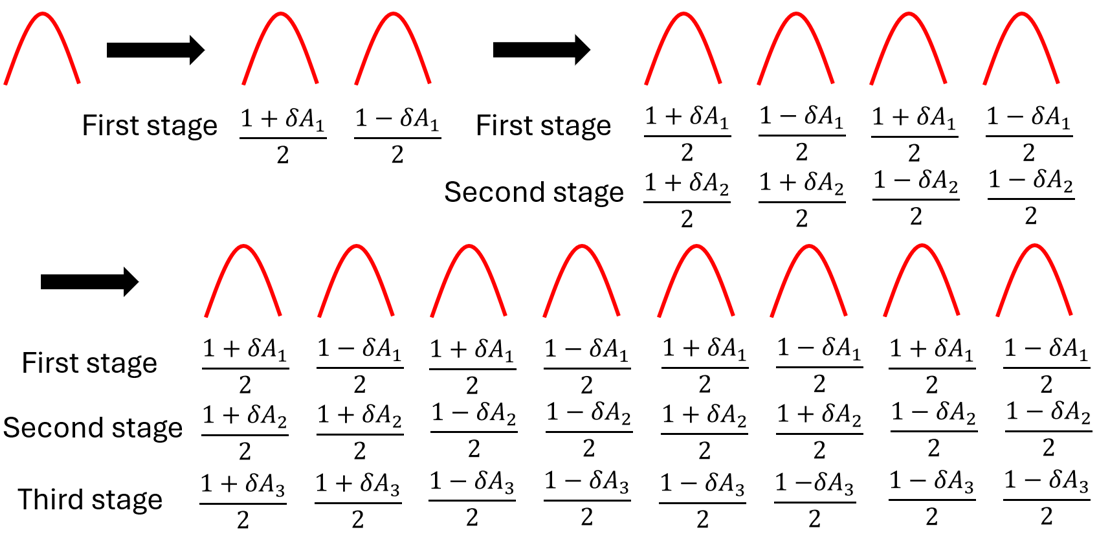 | DESY Summer Student Programme 2024 | Marcos Puerto Matías
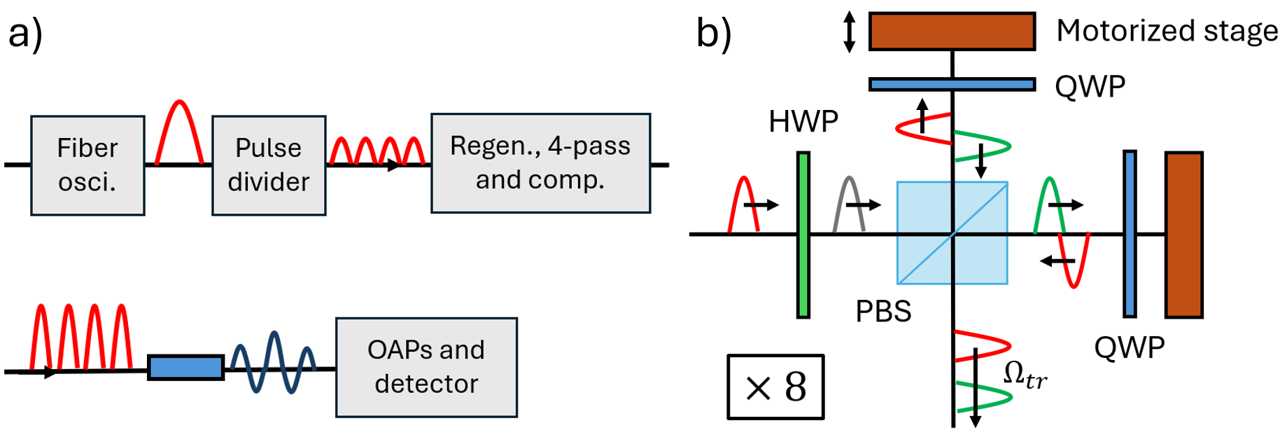 | DESY Summer Student Programme 2024 | Marcos Puerto Matías
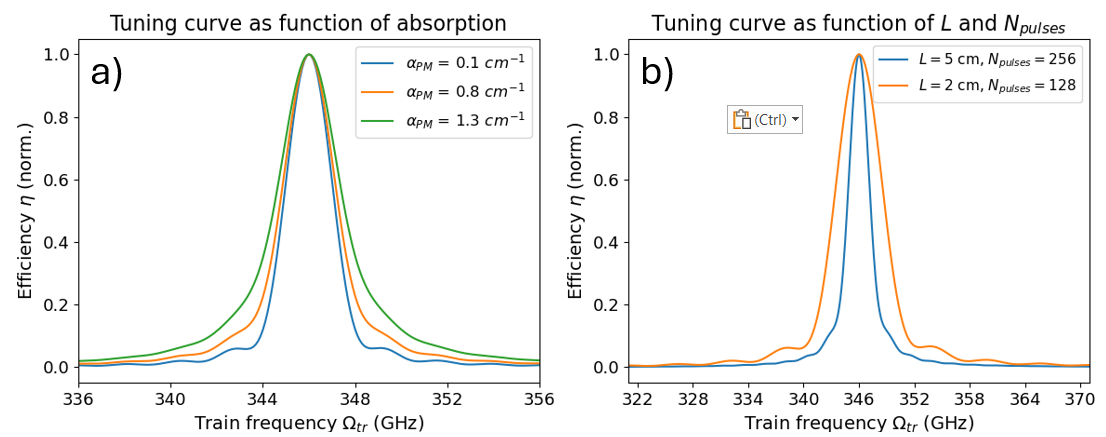 | DESY Summer Student Programme 2024 | Marcos Puerto Matías
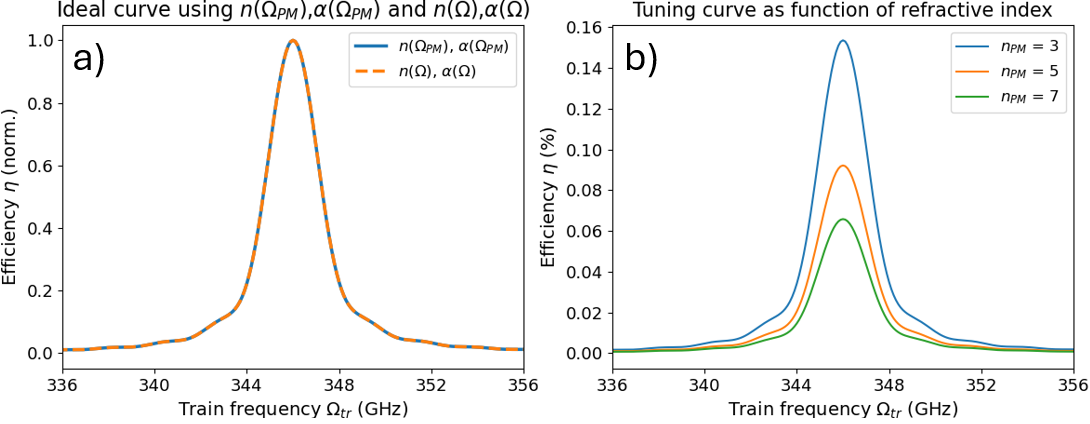 | DESY Summer Student Programme 2024 | Marcos Puerto Matías
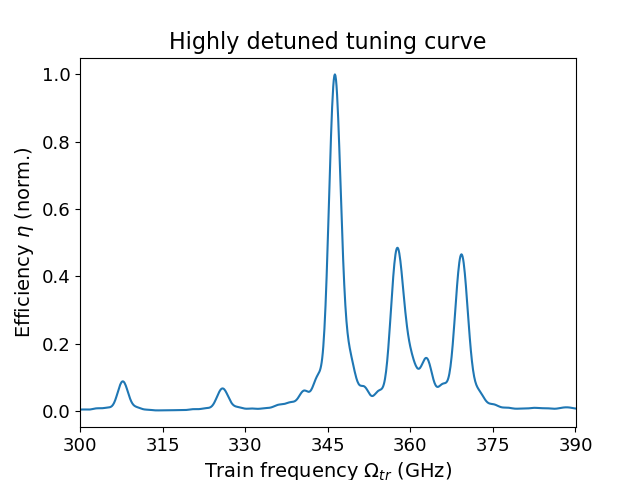 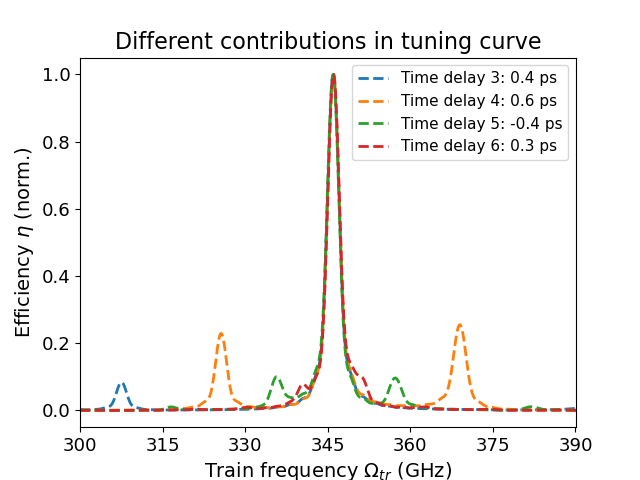 | DESY Summer Student Programme 2024 | Marcos Puerto Matías
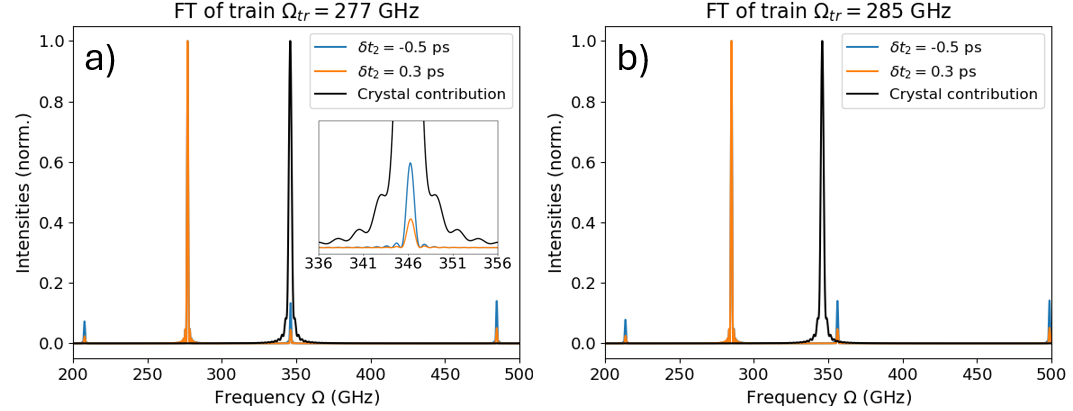 | DESY Summer Student Programme 2024 | Marcos Puerto Matías
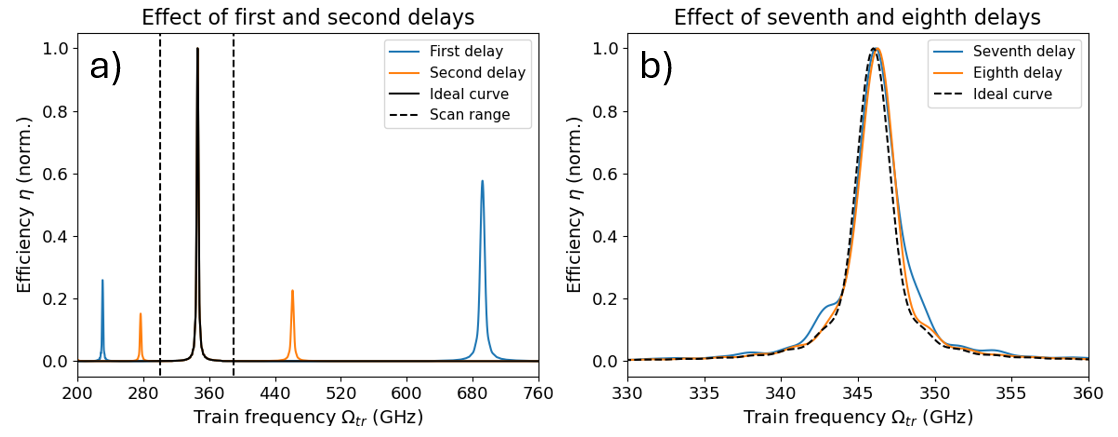 | DESY Summer Student Programme 2024 | Marcos Puerto Matías
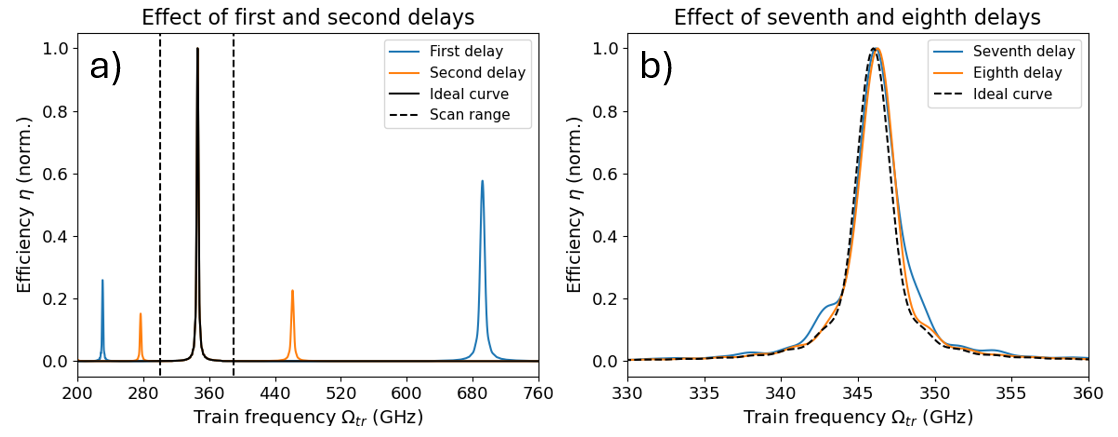 | DESY Summer Student Programme 2024 | Marcos Puerto Matías
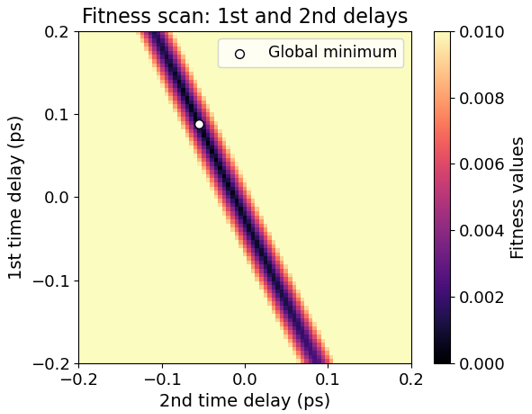 | DESY Summer Student Programme 2024 | Marcos Puerto Matías
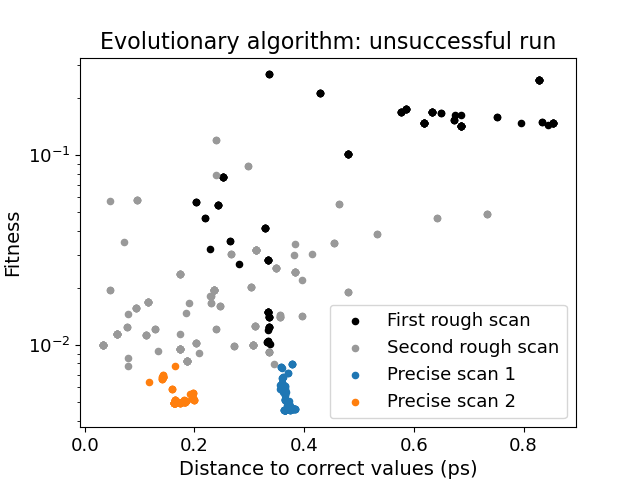 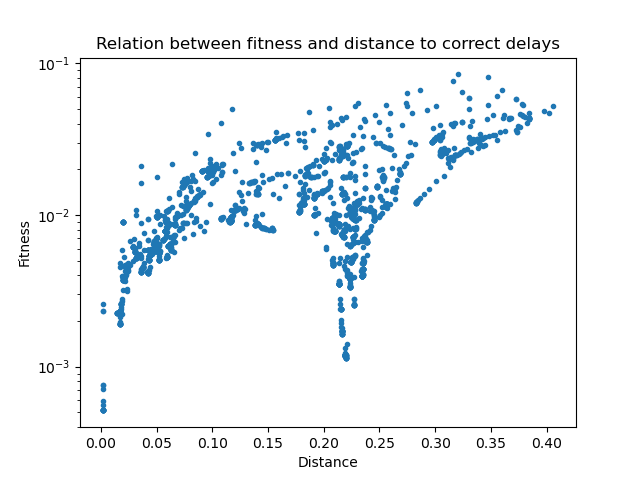 | DESY Summer Student Programme 2024 | Marcos Puerto Matías
Application of ML algorithm: DE algorithm
Starts with an initial population and evolves it using the best individual
Iteration 100:
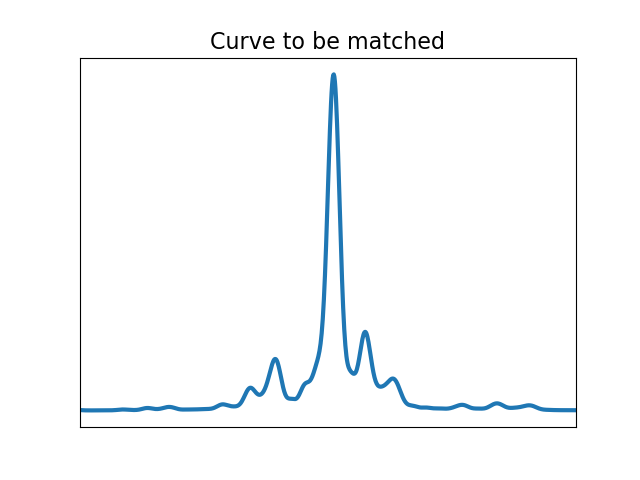 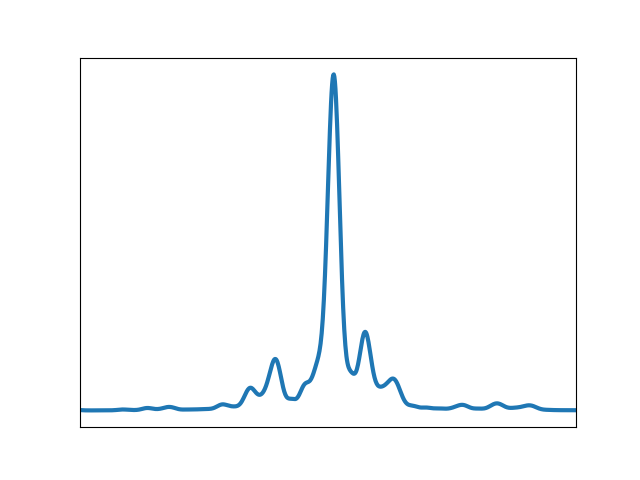 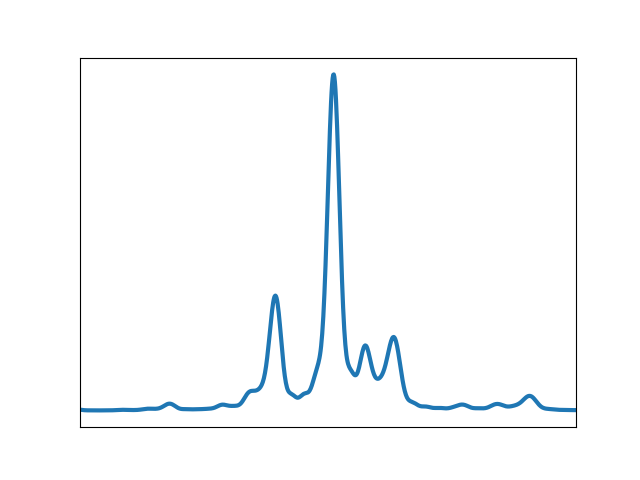 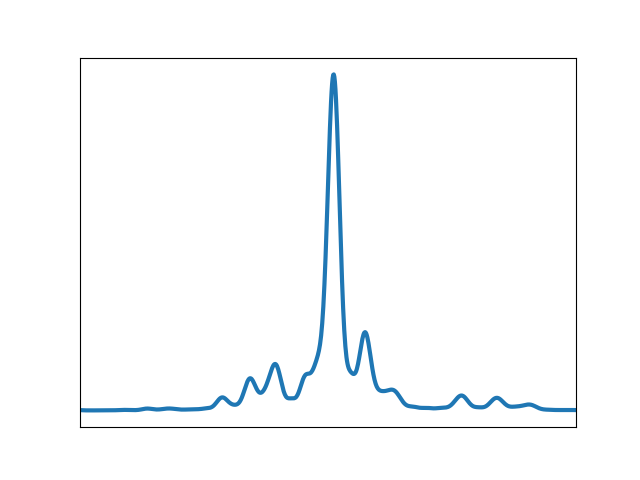 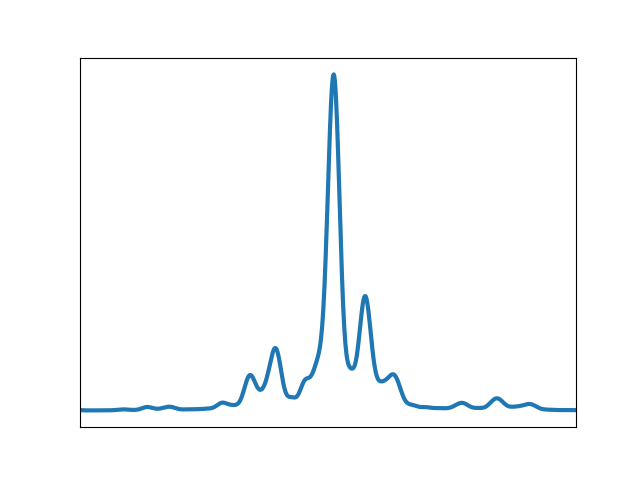 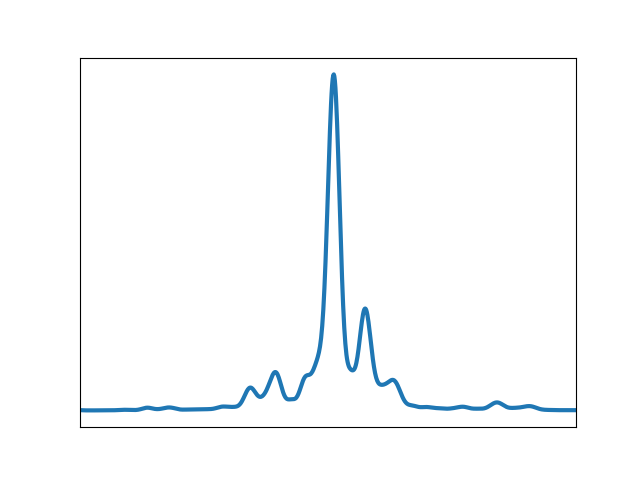 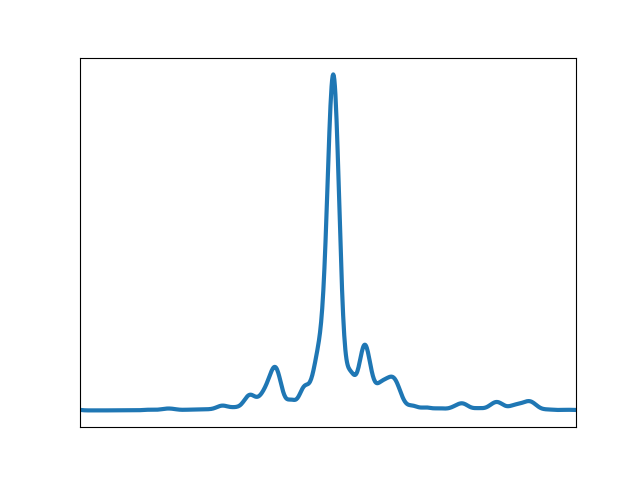 | DESY Summer Student Programme 2024 | Marcos Puerto Matías
Multicycle THz generation
PPLN: DFG + QPM
IR Pulse
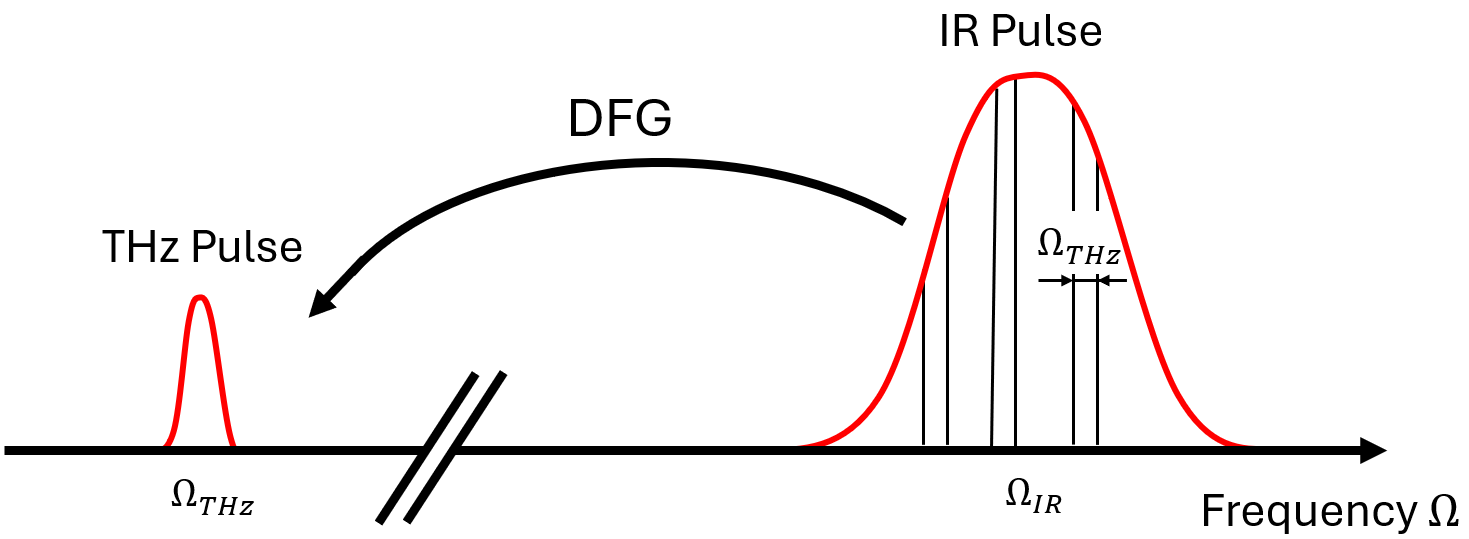 | DESY Summer Student Programme 2024 | Marcos Puerto Matías